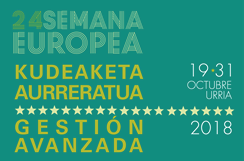 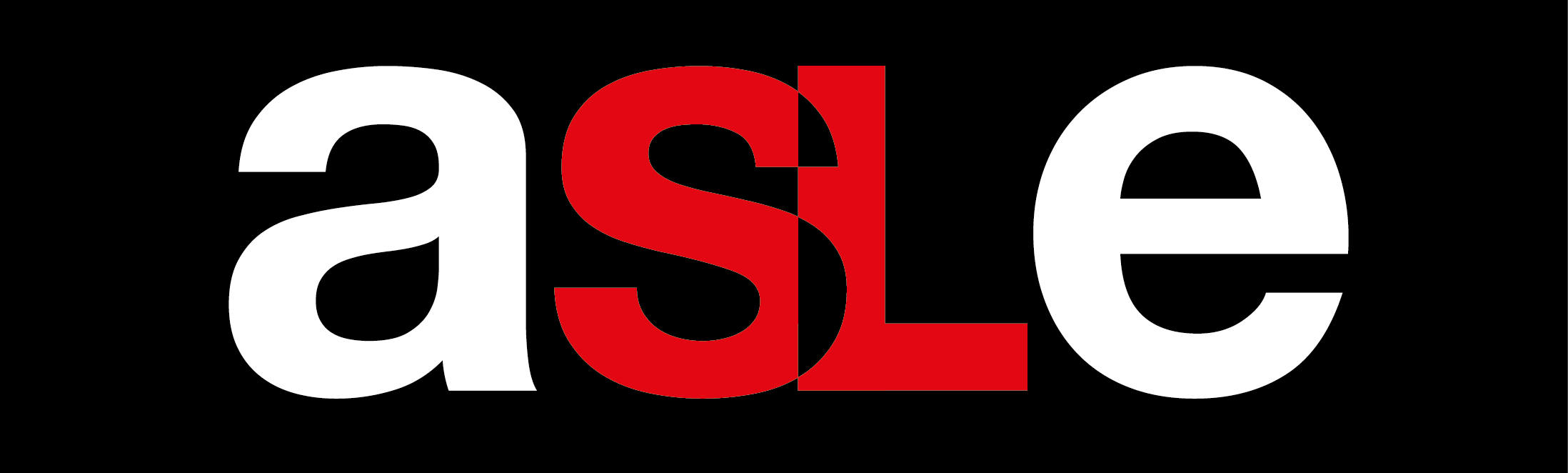 ASLECloud
Sabin, Olatz, Venan 29/11/2017
asle.es / @aslenews / FBasle / LNasle
#semanaeuropea2018
ASLECloud
Una estrategia colaborativa
Estrategia: de la EFQM al Modelo Gestión Avanzada
Fruto de una evolución y de un esfuerzo continuado a lo largo del tiempo:
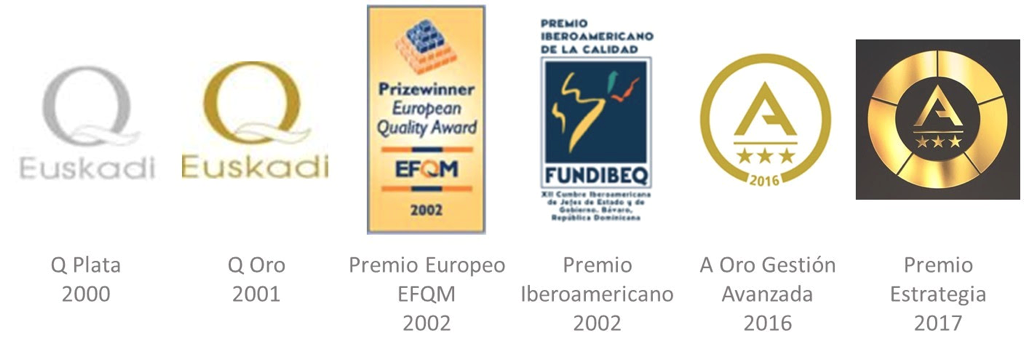 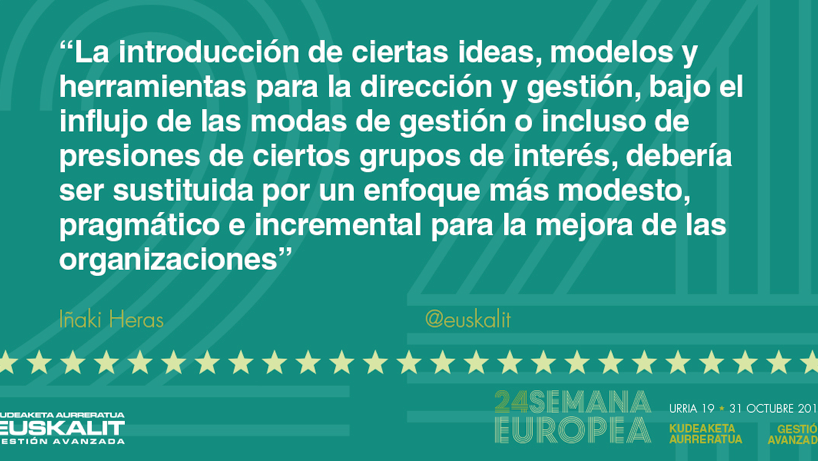 ASLECloud
Iniciativa de carácter estratégico desarrollada desde el grupo de trabajo del Proceso de Mejora Continua de ASLE
Implantación de soluciones
Ha permitido implantar en el tiempo soluciones que han mejorado:
Los métodos y modos de trabajo
La accesibilidad a la documentación
La productividad
La inmediatez
La comunicación con los clientes
El trabajo colaborativo.
Idea clave
Todo el proceso ha sido culminado con la implantación de un sistema efectivo de gestión de la documentación e información soportado en la “nube” haciendo efectivos los valores de participación y transparencia dentro de la organización.
Resultado
Fortalecimiento de la participación y transparencia en la gestión alineada con la DpV, permitiendo y fomentando el trabajo compartido, colaborativo y en red entre los miembros de la organización en tiempo real, de manera simultánea y desde cualquier dispositivo y lugar.
Claves del éxito
Integración en la estrategia, compromiso y formación de todo el personal, integración de nuevas metodologías como las 5S Digitales, las herramientas en la nube, deslocalización, escalabilidad de costes, actualizaciones permanentes, inteligencia de proveedor,... obteniendo como resultado: transparencia, productividad, flexibilidad, inmediatez, movilidad, trabajo colaborativo, comunicatividad con el cliente y nuevas competencias digitales.
Testimonio personal: trabajadora de ASLE
“Yo trabajo en una de las áreas con más personas trabajando de manera colaborativa, el área jurídica, claramente orientada al cliente y con necesidad de respuestas inmediatas y accesibles por parte de cualquiera de las personas que integramos el área.
Colaboramos y nos relacionamos constantemente, intercambiamos conocimientos, dudas, acceso a documentación generada por otras personas, reducción de tiempos de búsqueda y redacción de documentos, accesibilidad en movilidad y desde cualquier dispositivo y con una garantía de seguridad que hasta ahora no teníamos.
El trabajo colaborativo nos permite trabajar simultáneamente en un mismo proyecto, incluso en un mismo documento, en tiempo real y ubiquo.
El método de trabajo te exige un compromiso, una disciplina, una manera de trabajo que permite a los demás también tener acceso a esa documentación.”
Futuro de la práctica y viabilidad para otros - transversalidad
Extensión de la aplicación de las metodologías utilizadas en ASLECloud hacia el correo electrónico, finalizar los diagnósticos de competencias digitales y el plan de formación en base a sus resultados. Revisar los indicadores de seguimiento de que el sistema funciona asociados a aspectos de eficacia y eficiencia del trabajo compartido y colaborativo que sirvan para potenciar su uso y despliegue.
Los resultados obtenidos en la implantación de ASLECloud han permitido a la organización identificar los factores de éxito que pueden ser tenidos en cuenta por otras organizaciones que quieren replicar la práctica: trasparencia, productividad, flexibilidad, inmediatez, movilidad, trabajo colaborativo, comunicatividad con el cliente.